Федеральное государственное бюджетное образовательное учреждение высшего образования 
«Приморская государственная сельскохозяйственная академия»
Знакомство с профессией – инженер
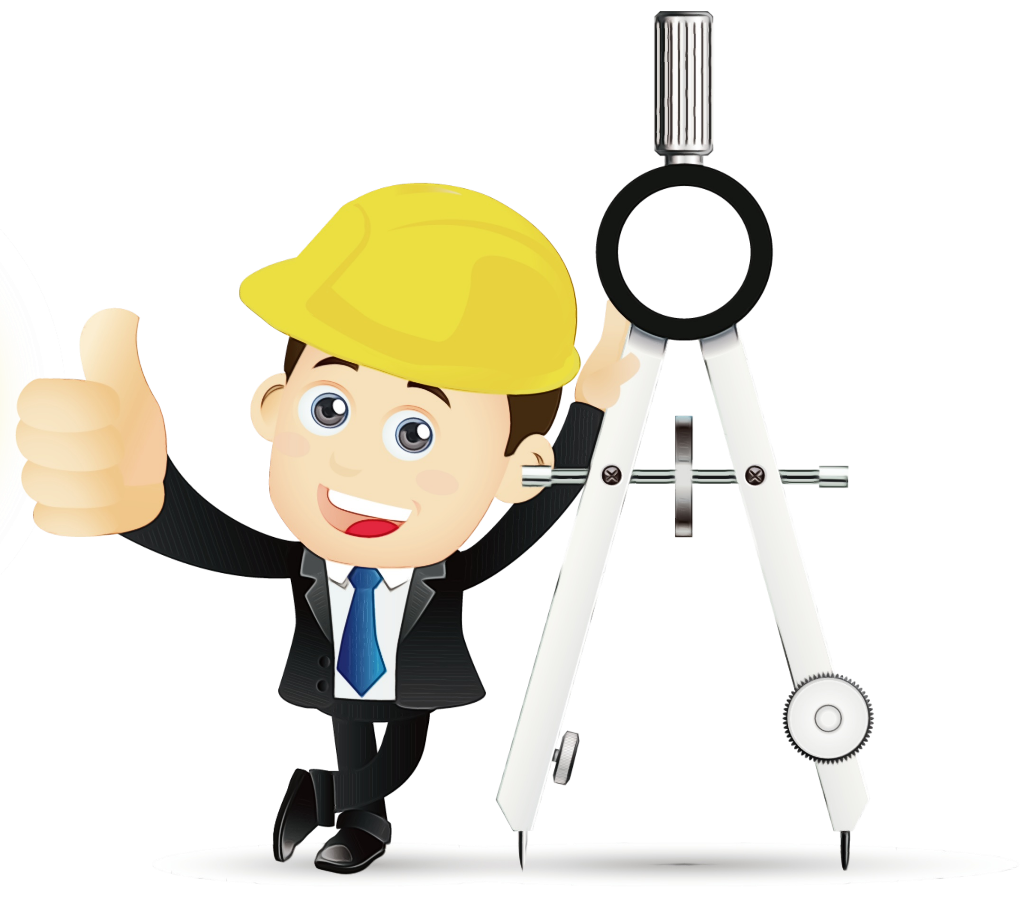 Содержание занятия
1.1. Зарождение инженерной деятельности, ее сущность и функции
1.2. Развитие инженерной деятельности, профессии инженера
и профессионального образования
1.3. Особенности становления и развития инженерной деятельности и профессии инженера в России
1.4. Вклад отечественных ученых в развитие инженерных наук
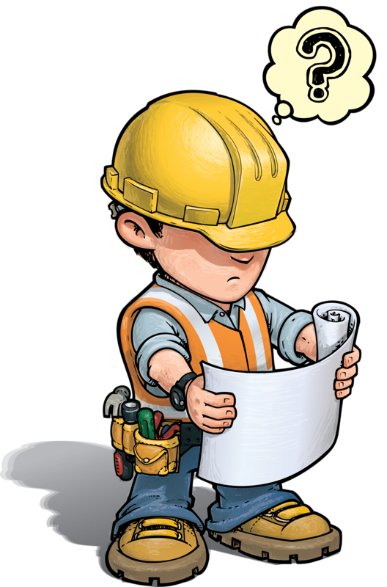 Зарождение инженерной деятельности, 
ее сущность и функции
1. Пирамида Хеопса 
(2600 лет до н. э.)
2. Висячие сады Семирамиды 
(605 г. до н. э.)
3. Статуя Зевса в Олимпии 
(435 г. до н. э.)
4. Храм Артемиды в Эфесе 
(560 г. до н. э.)
5. Мавзолей в Галикарнасе 
(351 г. до н. э.)
6. Колосс Родосский 
(280 г. до н. э.)
7. Александрийский маяк 
(3 век до н. э.)
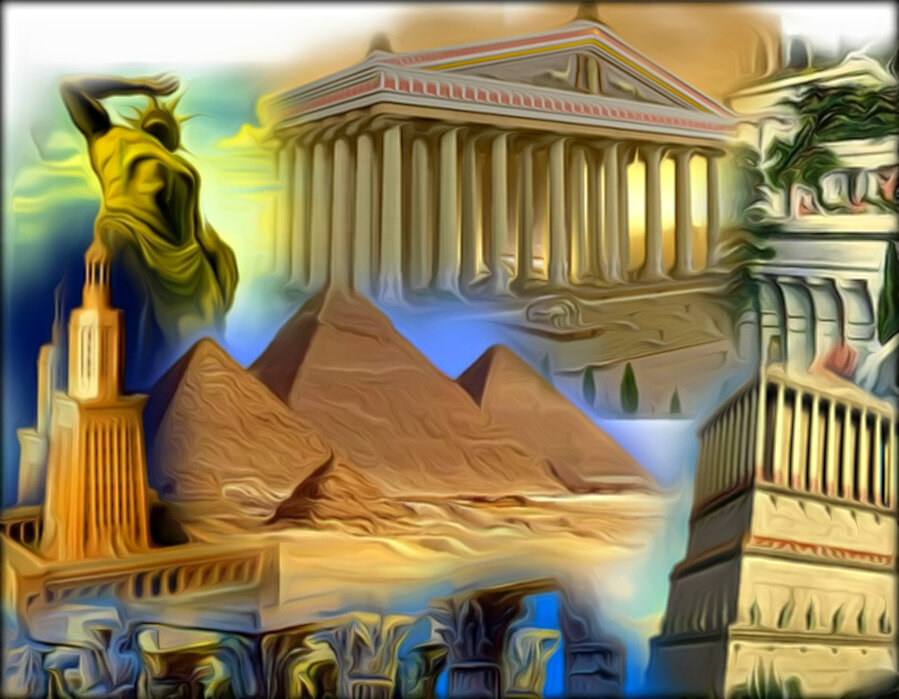 Доинженерная деятельность
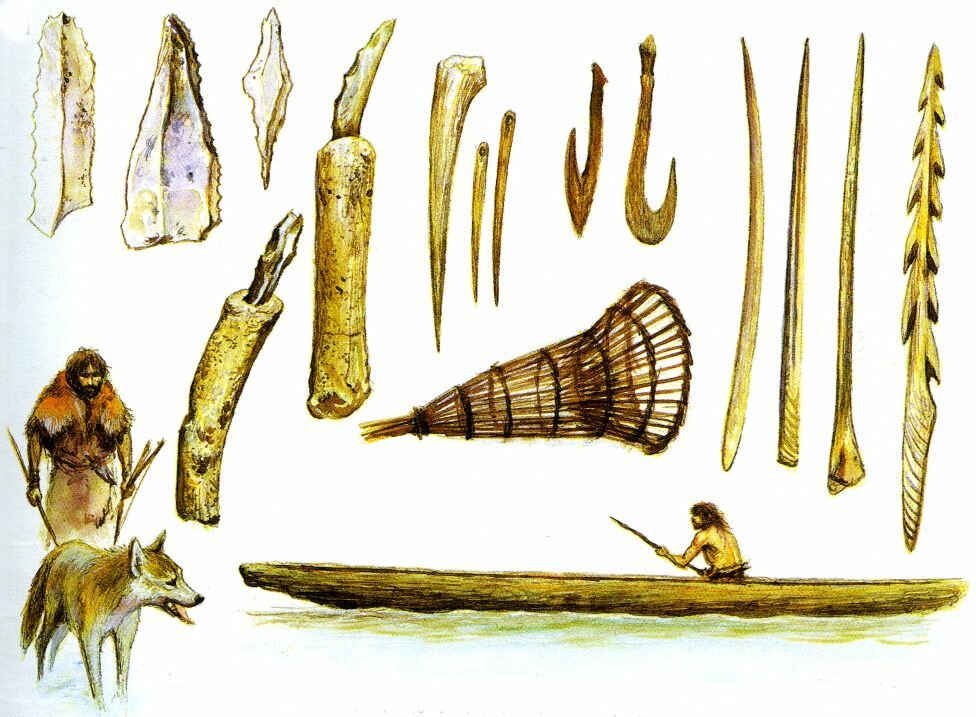 «Апофеозом 
инженерной мысли 
каменного века 
стал лук»
В период неолита достоянием человечества сделались новые приемы обработки материалов - пиление, шлифование, сверление, появились составные орудия, был приручен огонь.
Прединженерный период
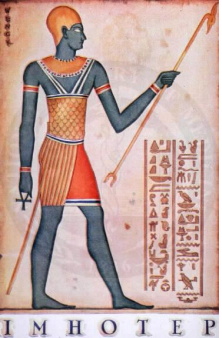 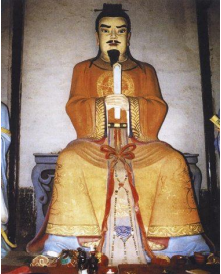 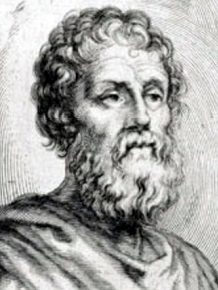 Имхотеп
 (ок.2700 г. до н.э.)
Великий Юя 
(ок.2300 г. до н.э.)
Фидий
(V до н.э.).
Прединженерный период
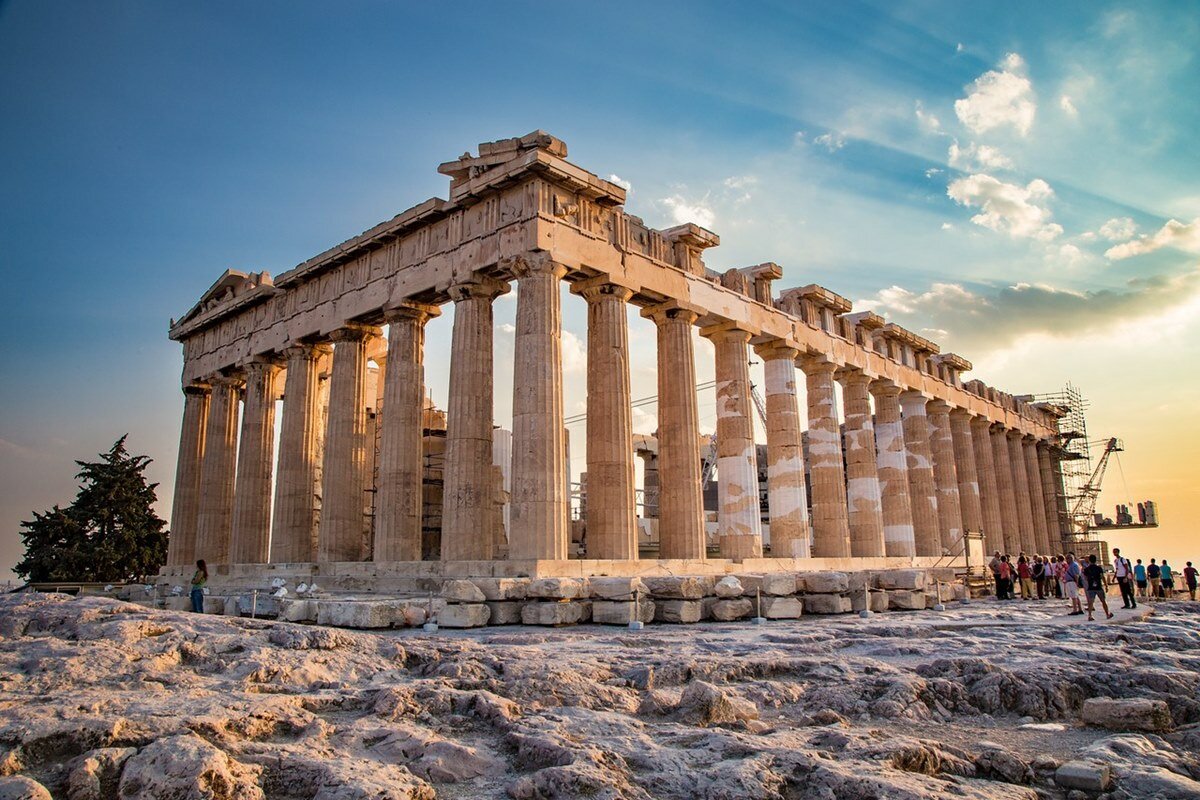 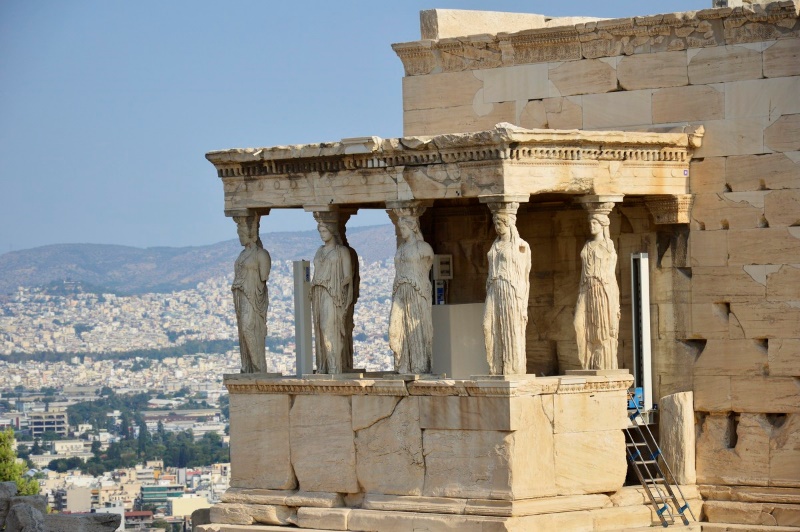 Памятник античной архитектуры
Парфенон
Прединженерный период
Следует заметить:
1) функции инженерного труда не сводятся к двум названным выше, они гораздо шире;
2) деятельность первых инженеров опиралась главным образом на практические, опытные знания, а также на весьма примитивные технические средства; универсальным и малоэффективным технологическим приемом было массовое применение рабского труда;
3) умственный труд, отпочковавшись от физического, долгое время оставался нерасчленённым.
Факторы, способствовавшие 
вызреванию инженерного труда
1. Технологическая революция
2. Развитие общественно-экономических отношений
3. Переворот в мировоззрении, становление личности
4. Перемены в науке
5. Создание средств инженерного труда
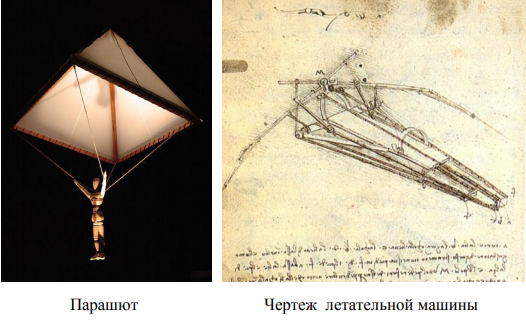 Чертеж 
летательного аппарата
Список изобретений, как реальных, так и приписываемых Леонардо:

Парашют
Легкие переносные мосты для армии
Прожектор
Велосипед
Танк
Двух линзовый телескоп
Подшипник качения
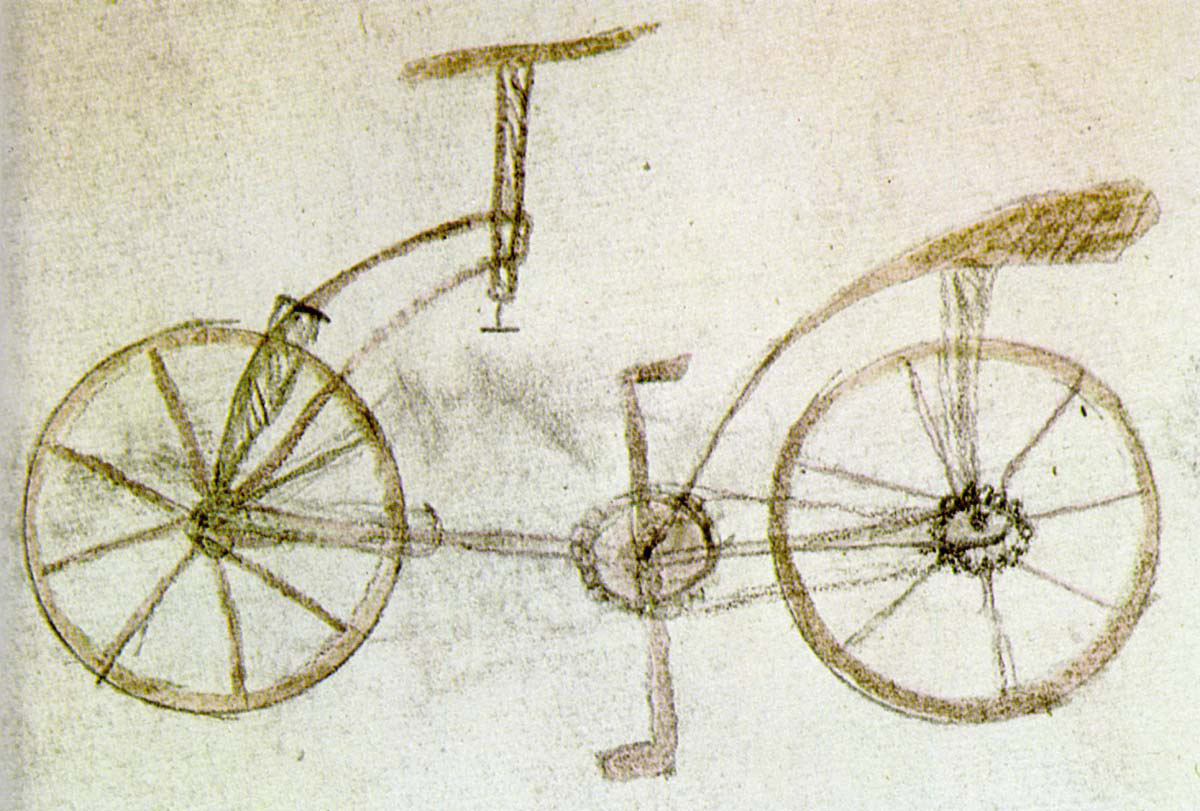 Чертеж велосипеда
Джон Непер 
(1550 - 1617)
Галилео Галилей
(1564 - 1642)
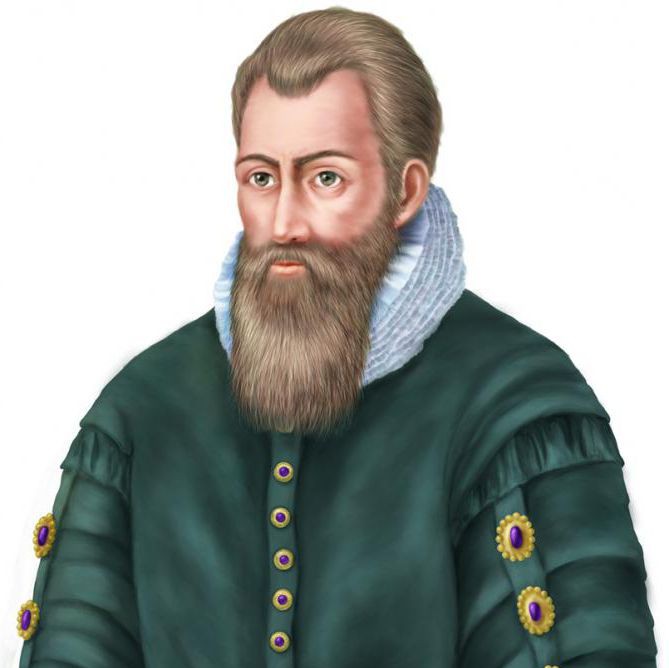 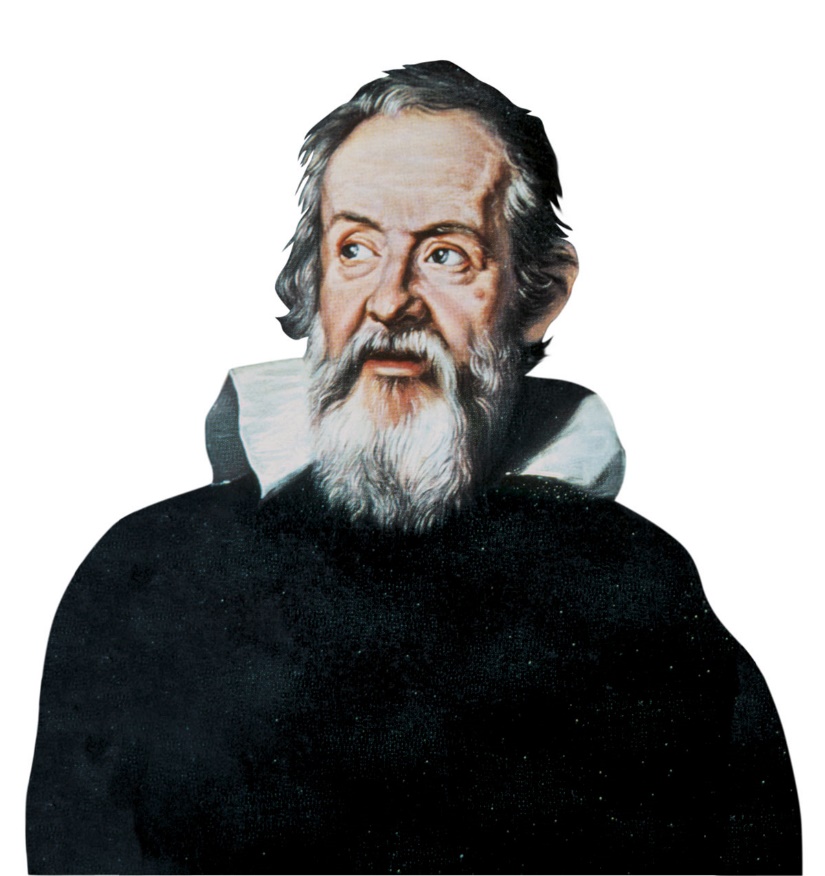 Шотландский математик, изобретатель логарифмов. Создал деревянную машину для выполнения простейших вычислений в 1617г.
Итальянский физик, механик, астроном, философ, математик, оказавший значительное влияние на науку своего времени
Роберт Гук (1635 - 1703)
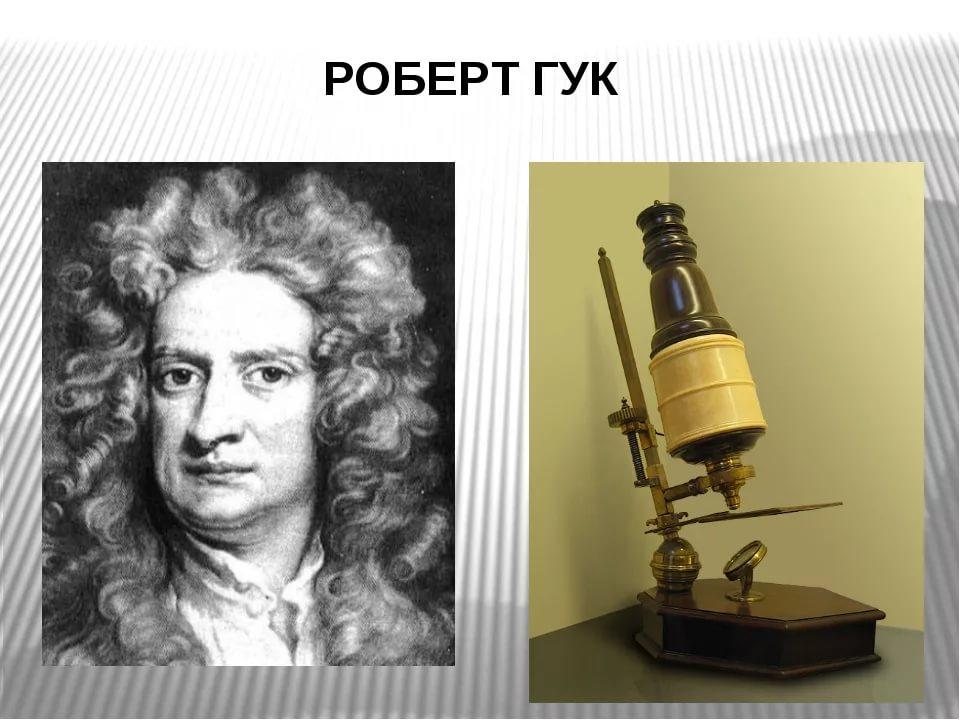 Английский естествоиспытатель и изобретатель. Член Лондонского королевского общества. Гука смело можно назвать одним из отцов физики. Изобрел микроскоп.
Генрих Герц (1857-1894)
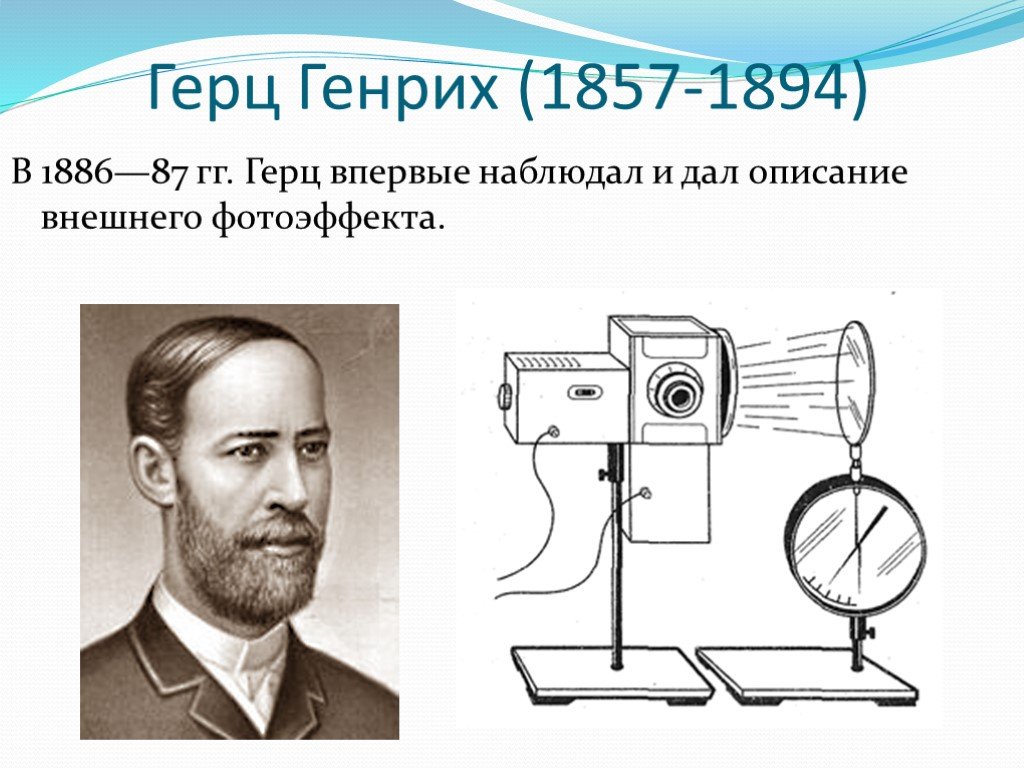 Немецкий физик. Окончил Берлинский университет. Изобрел новую аппаратуру для регистрации и получения электромагнитных волн.
Альберт Эйнштейн (1879-1955)
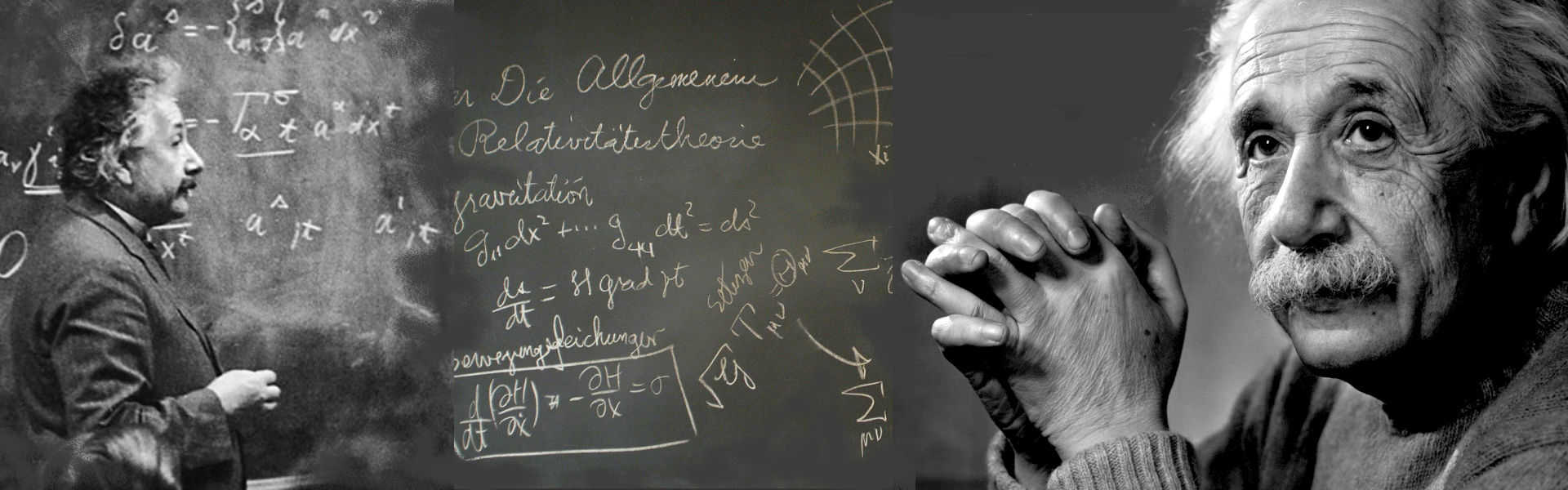 Физик-теоретик, один из основателей современной теоретической физики, лауреат Нобелевской премии по физике 1921 года, общественный деятель-гуманист. Его можно считать одним из изобретателей магнитодинамического насоса для перекачки жидких металлов, холодильных машин, гигроскопических компасов, автоматической фотокамеры, электрометров, слухового аппарата и т.п.
Функции инженера

Основные функции инженера достаточно жестко разграничены и закреплены за определенными специальностями.
Функция анализа и технического прогнозирования
Исследовательская функция 
Конструкторская функция 
Функция проектирования 
Технологическая функция 
Функция регулирования производства
Функция эксплуатации и ремонта оборудования
Функция системного проектирования
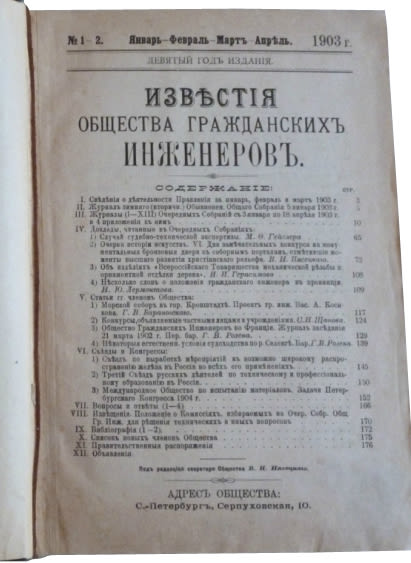 Профессиональная инженерная ассоциация возникла в Англии в 1771 г. и получила название “Общество гражданских инженеров”
Джордж Стефенсон
известнейший в Англии изобретатель паровоза 
- основал в 1847 г. новый институт инженеров-механиков
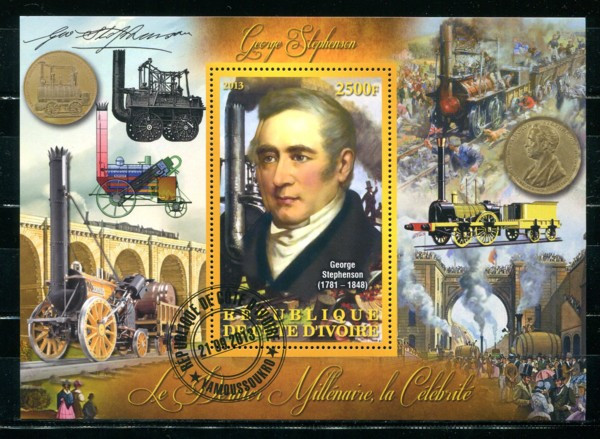 Ареф 
Перечерский
Петр 
Милонег
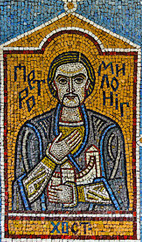 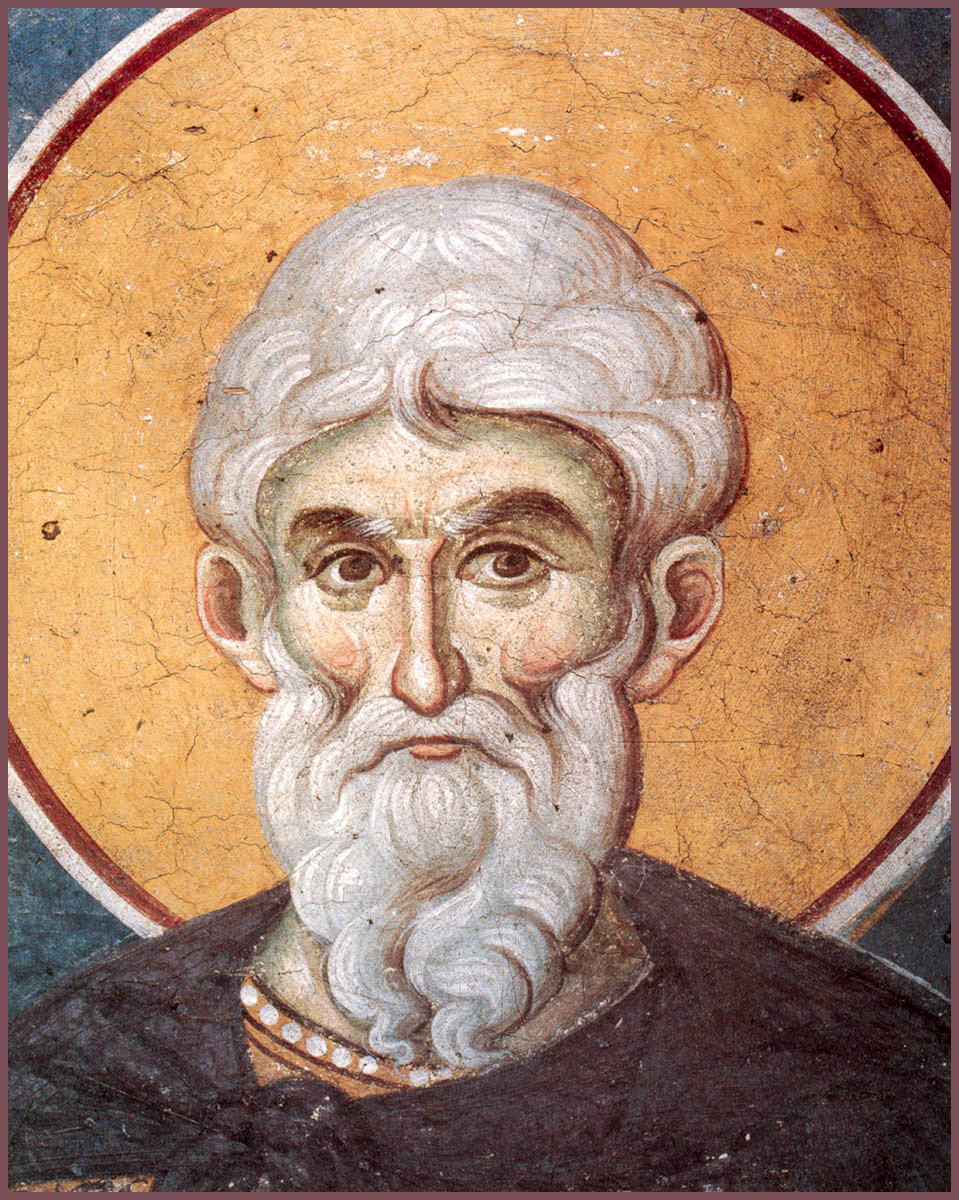 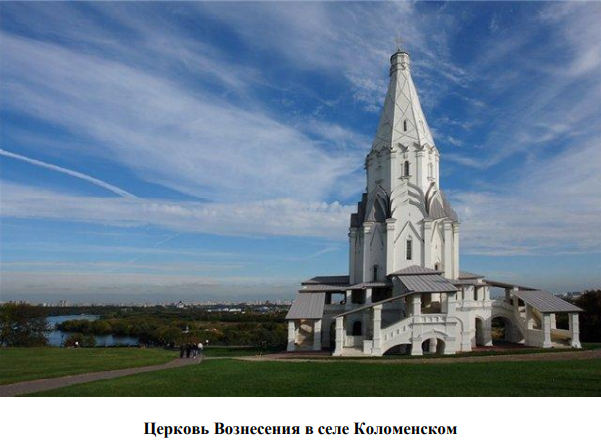 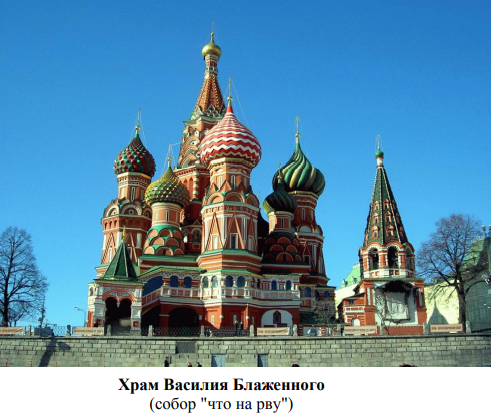 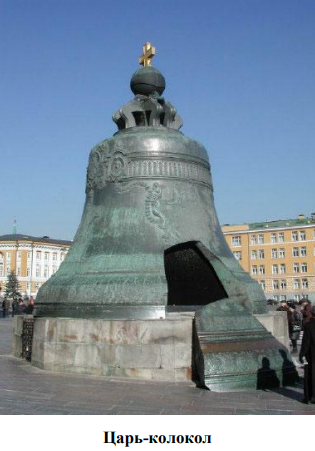 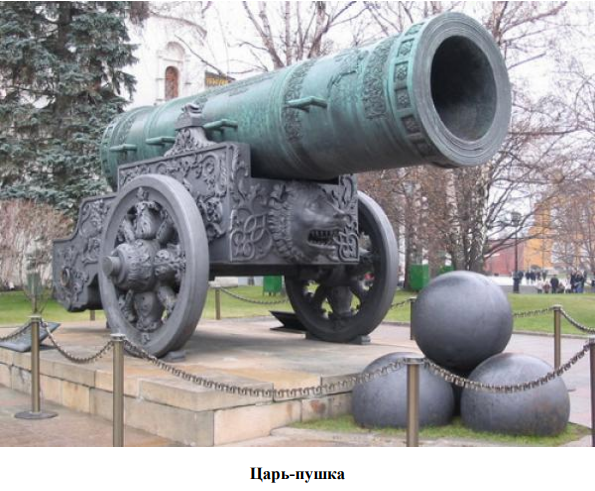 Василий IV Иванович Шуйский (1552-1612)
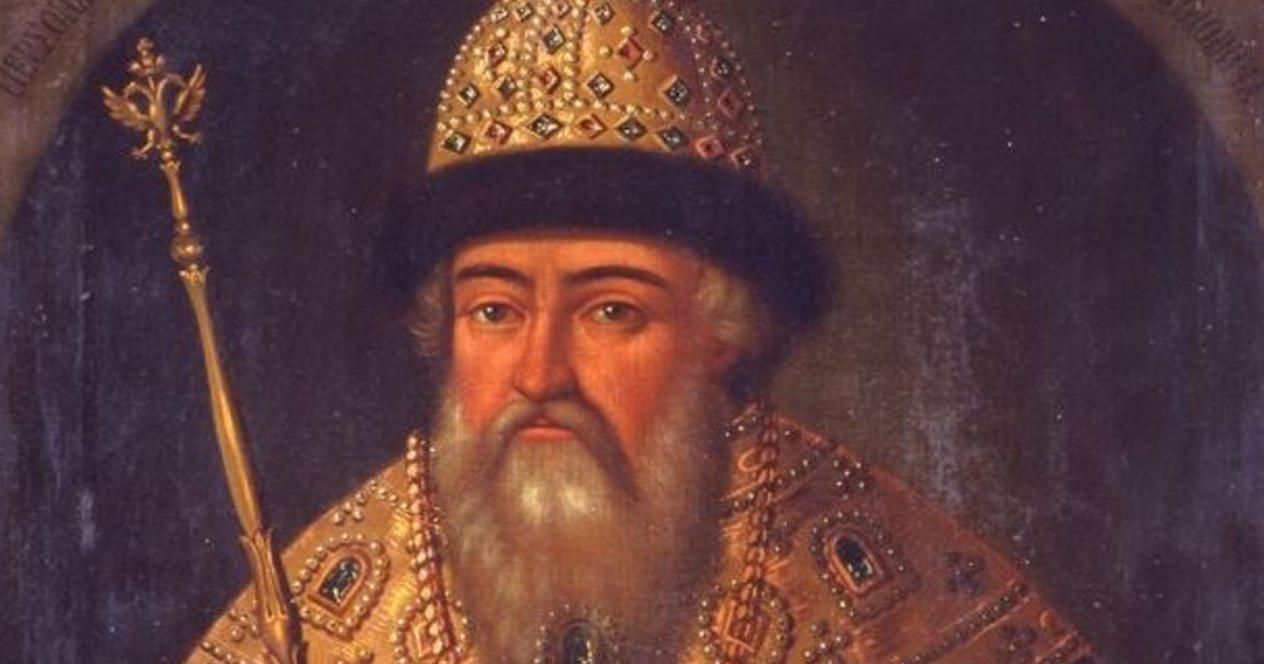 - русский царь c 1606 по 1610 год. При Василии Шуйском было положено начало некоторому теоретическому образованию русских инженеров.
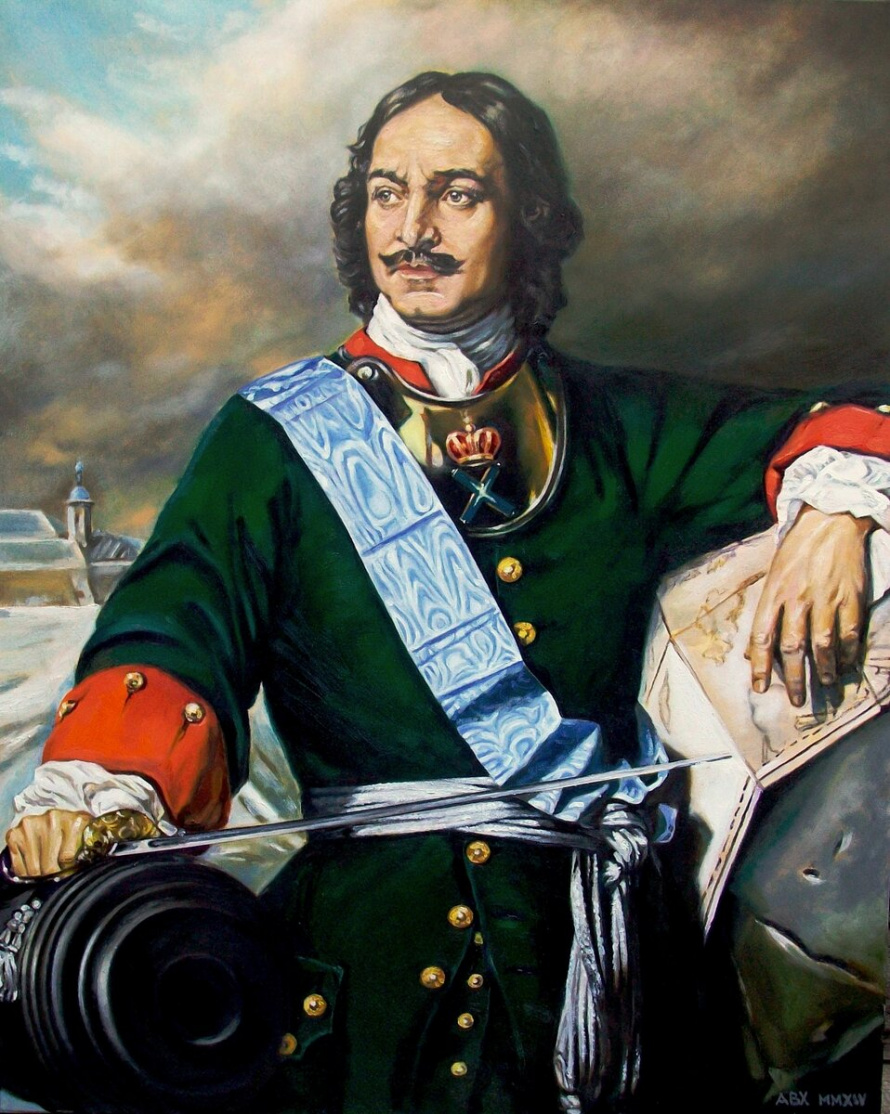 В 1724 г. Петр I приступил к формированию инженерного полка, в котором инженеры были разделены на два разряда: полевых и гарнизонных.
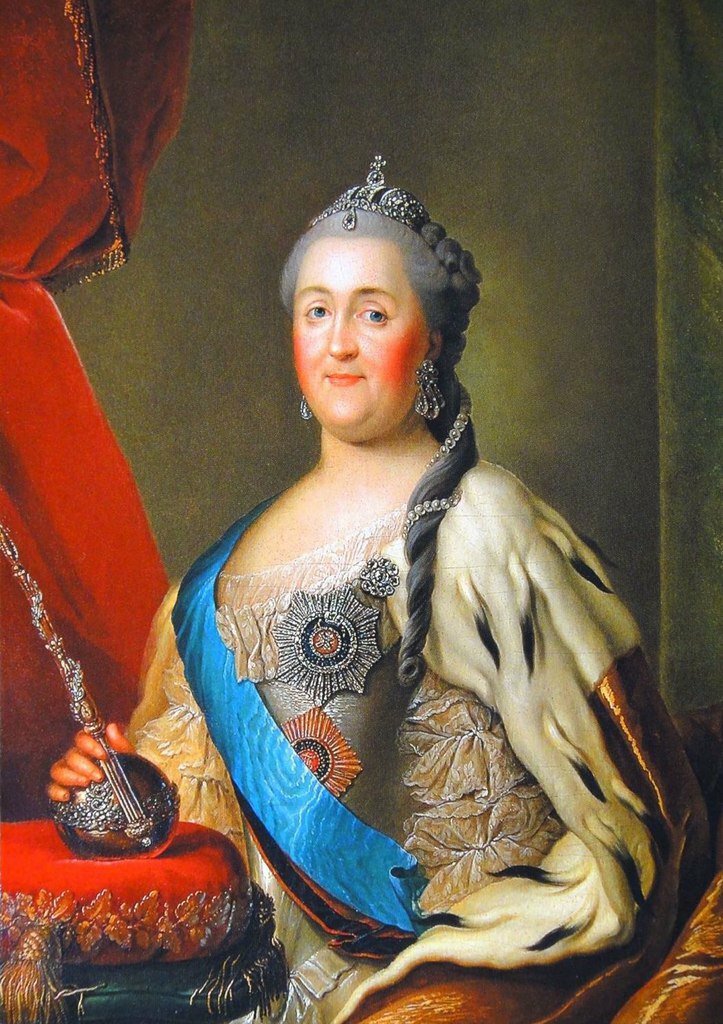 При Екатерине II промышленная политика постепенно проникается духом предпринимательской свободы. За годы царствования Екатерины II число фабрик и заводов увеличилось более чем вдвое.
Вклад отечественных ученых в развитие инженерных наук
«Устав ратных, пушечных и других дел, касающихся воинской науки»
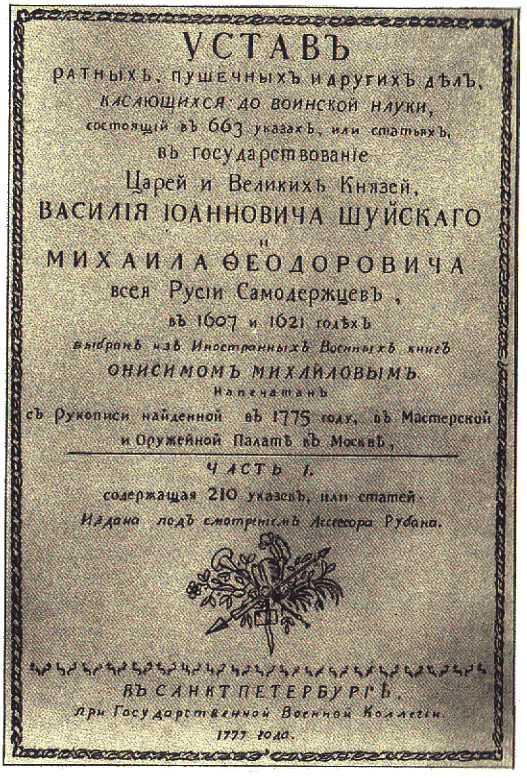 - содержит много ученых сведений по технике. Автором книги - выдающийся деятель русской техники XVII века Онисим Михайлов. В книге изложение технических вопросов основано на данных математики.
Леонард Эйлер (1707-1773)
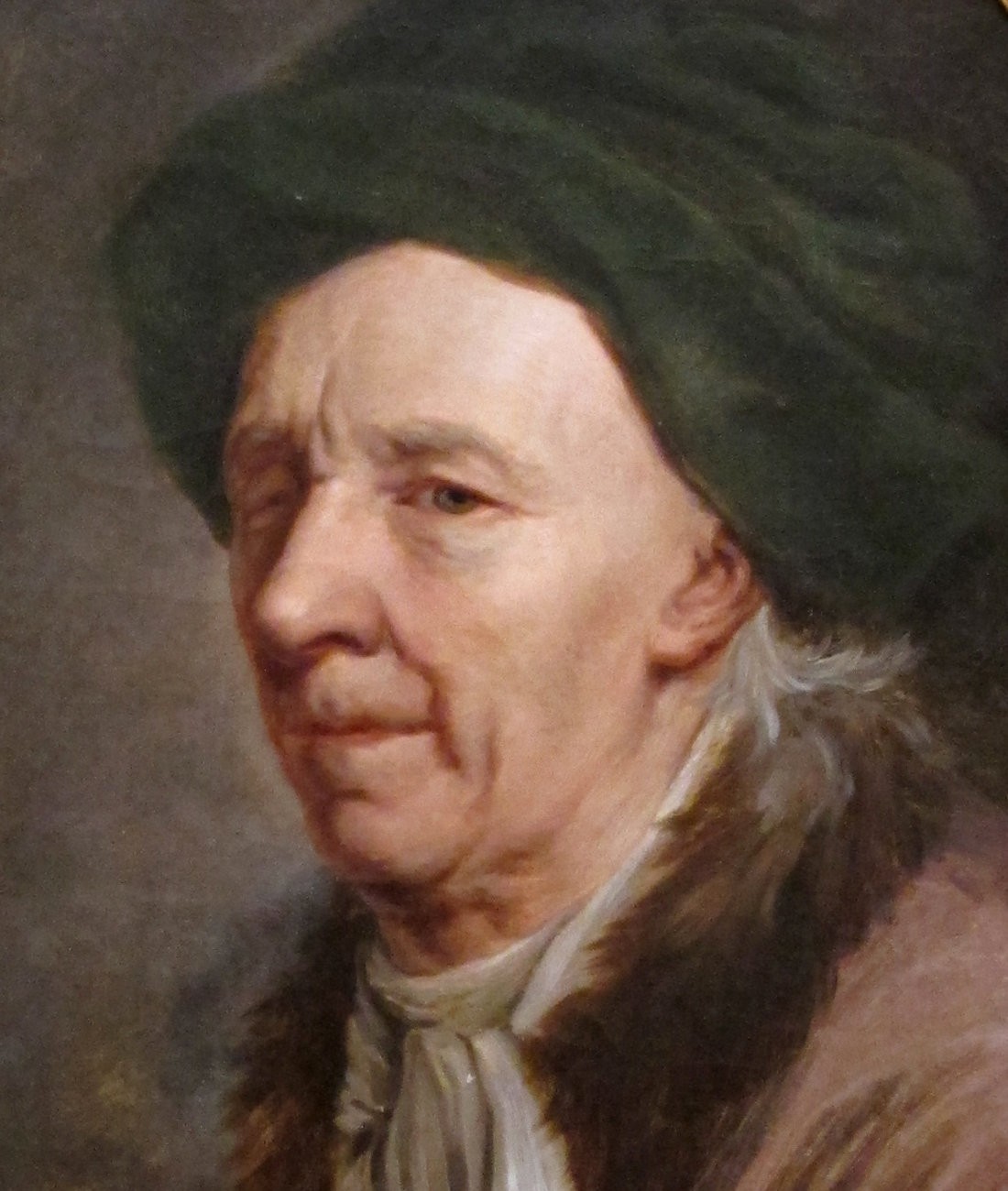 Богатое наследие оставил после себя знаменитый ученый Леонард Эйлер - 865 трудов (многое посвящено механике: 1727 г. - «Механика»; 1760 г. - «О движении твердого тела»).
Эйлер занимался изучением трения, в течение многих лет продолжал исследования трения в машинах и механизмах.
Ломоносов Михаил Васильевич (1711-1765)
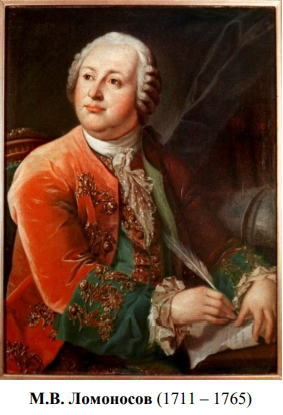 Изобрел ряд специальных устройств и приборов: машины для испытания материалов на твердость, инструмент «для раздавливания и сжимания тел», с помощью которых он исследовал прочность различных материалов. Ломоносов оставил ряд интереснейших исследований часовых механизмов, высказал мысль об использовании в часах хрусталя и стекла для уменьшения трения. Выступал не только как теоретик, но и как конструктор.
Иван Петрович Кулибин (1735-1818)
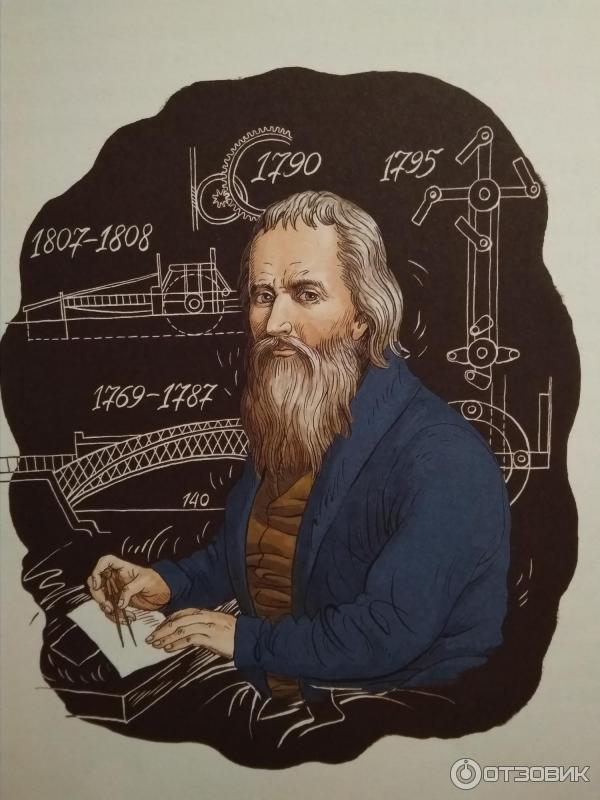 Выдающийся механик был самоучкой. Он изобрел множество механизмов, среди которых был и семафорный телеграф, и шарнирные протезы, которые он называл «механические ноги», и речное судно с «водо-действующим» двигателем. 
Кулибин проектировал чудо-мосты и мастерил механические диковинки. 
В Эрмитаже в Санкт-Петербурге хранятся уникальные карманные часы Кулибина, сделанные в виде яйца. Внутри часов есть музыкальный автомат с подвижными фигурками, воспроизводящий несколько мелодий.
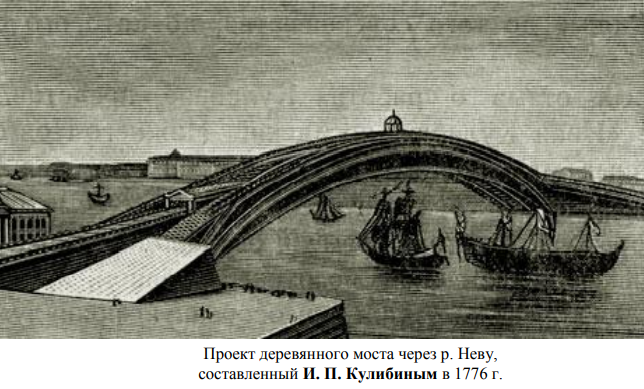 Семен Емельянович Гурьев 
(1766-1813)
Семён Кириллович Котельников(1723-1806)
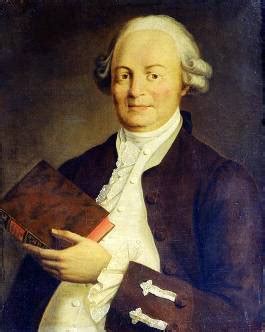 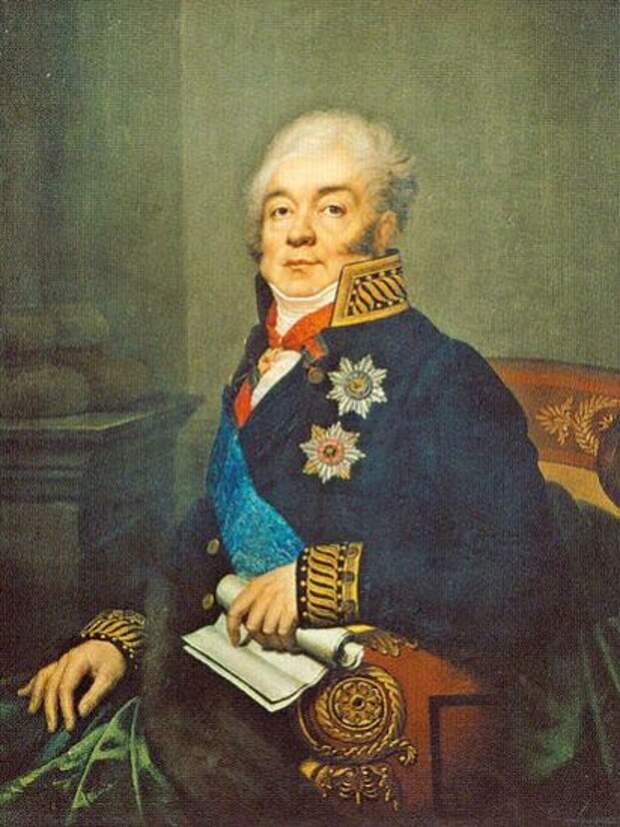 Михаил Васильевич Остроградский (1801-1862)
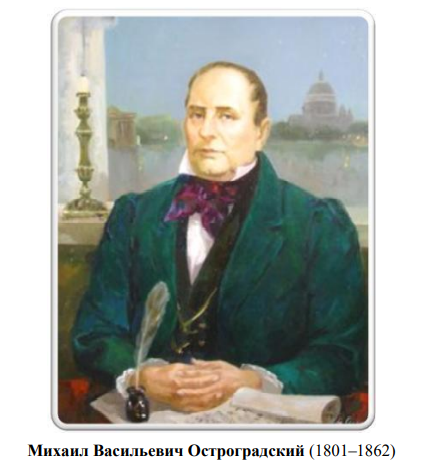 Принцип Остроградского-Гамильтона - жемчужина теоретической механики. Все механические системы подчиняются этому принципу. 
Руководствуясь им, можно в математических уравнениях отобразить механические процессы.
Пафнутий Львович Чебышёв (1821-1894)
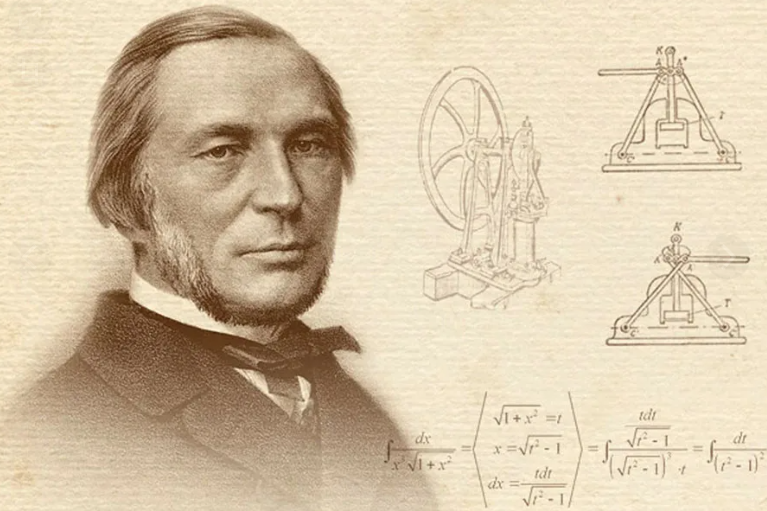 Спроектировал и построил большинство мостов железной дороги между Петербургом и Москвой, прокладка которой началась в 1843 г. В 1881 году изобрел автомат для вычислений.
Николай Павлович Петров (1836-1920)
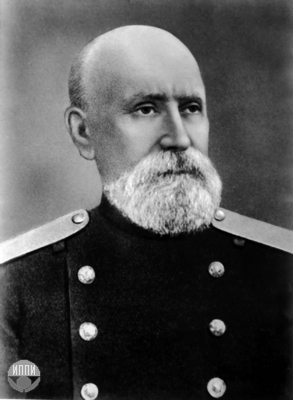 Опубликовал в 1883 г. в «Инженерном журнале» работу о трении в машинах. Большое внимание ученый уделил проблеме смазывания трущихся поверхностей. Он доказал, что правильно смазанные твердые поверхности не приходят в соприкосновение: их разделяет жидкая пленка. Груд Петрова «Трение в машинах» положил начало классической гидродинамической теории трения.
Софья Васильевна Ковалевская (1850-1891)
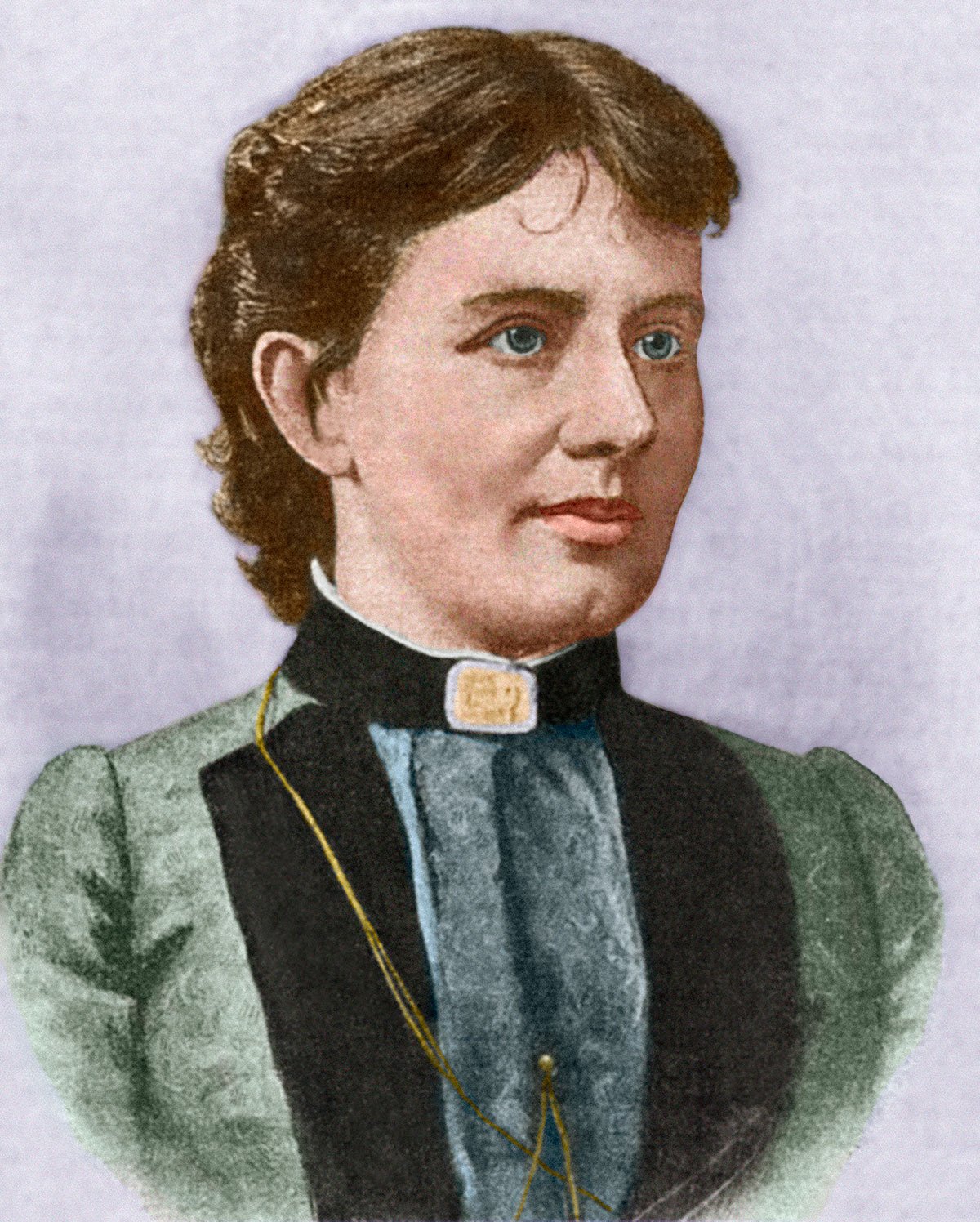 В области механики особенно велик ее вклад в теорию гироскопов: в 1888 г. она опубликовала «Задачу о вращении твердого тела вокруг неподвижной точки», в которой указала на новый случай гироскопа.
Иван Августович Тиме (1838-1920)
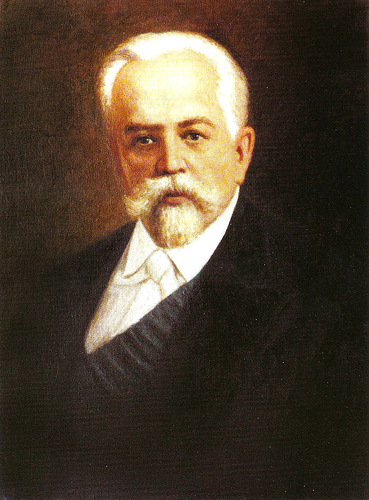 Опубликовавший в 1870 году труд «Сопротивление металлов и дерева резанию». Русский ученый дал научно обоснованные таблицы резания и формулы, которые перешли затем во все руководства по металлообработке.
Николай Егорович Жуковский
(1847-1921)
Алексей Николаевич Крылов (1863-1945)
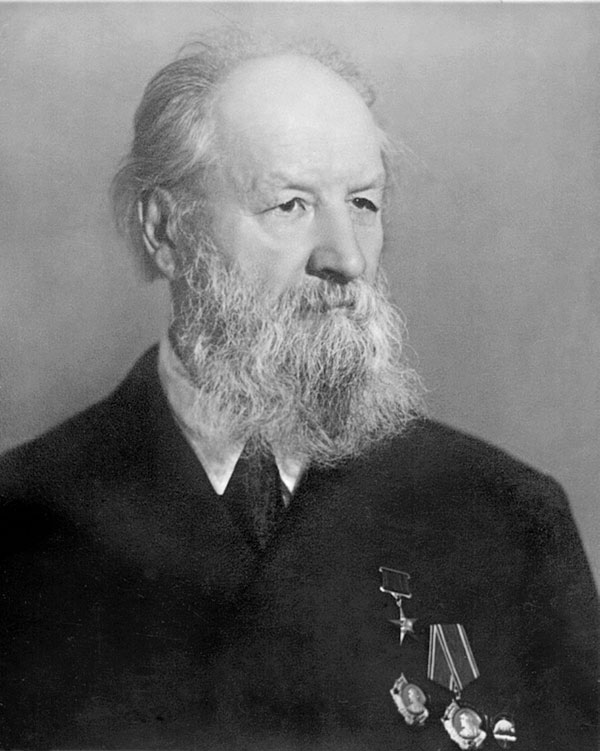 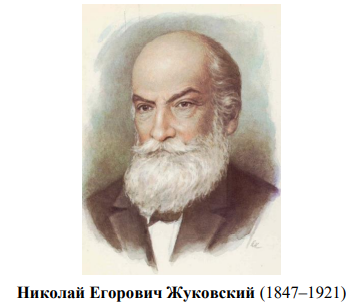 Василий Прохорович Горячкин (1868-1935)
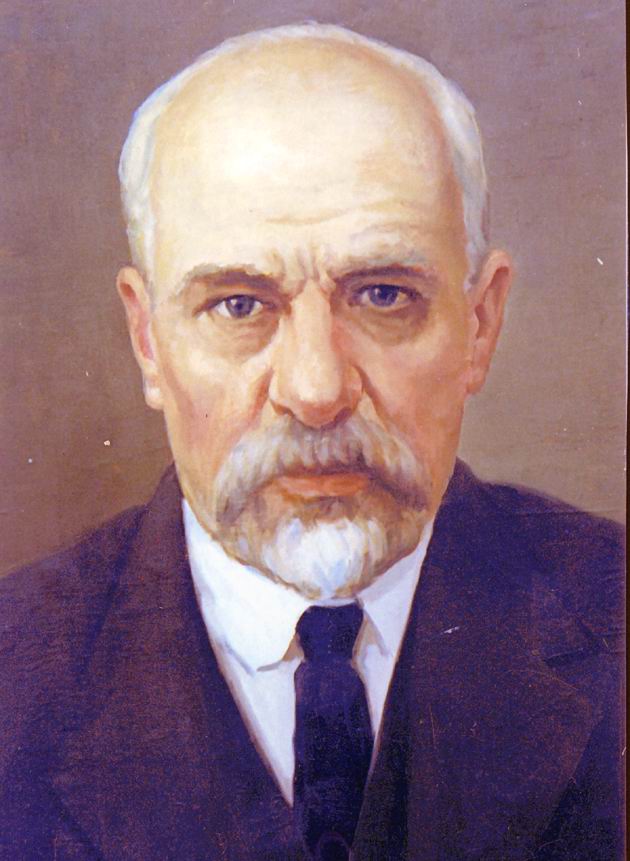 С его именем связано рождение науки о сельскохозяйственных машинах. Возраст плуга исчисляется многими тысячами лет, но и в конце XIX в. это важнейшее сельскохозяйственное орудие конструировали, основываясь только на одном опыте, не вводя теоретических расчетов. Так же обстояло дело и с машинами, появившимися позднее, - жатками, сеялками, молотилками.
Борис Евгеньевич Патон (1870-1953)
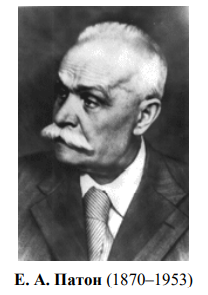 Одной из первых задач, поставленных и решенных электросварочной лабораторией, созданной им, было определение надежности и прочности сварных соединений железных конструкций.
Владимир Григорьевич Шухов (1853-1939)
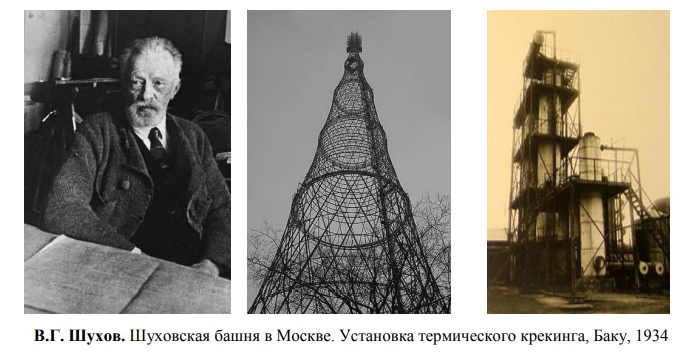 Сергей Павлович Королёв (1907-1966)
Борис Евсеевич Черток(1912-2011)
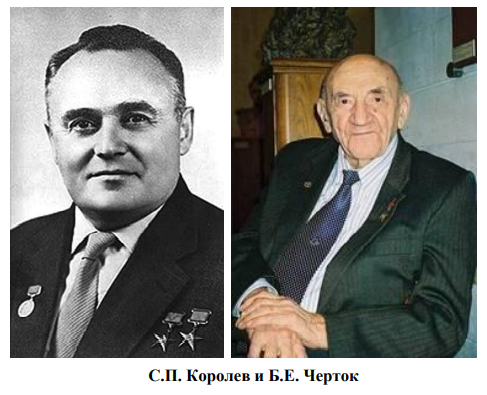 Никитин Николай Васильевич (1907—1973)
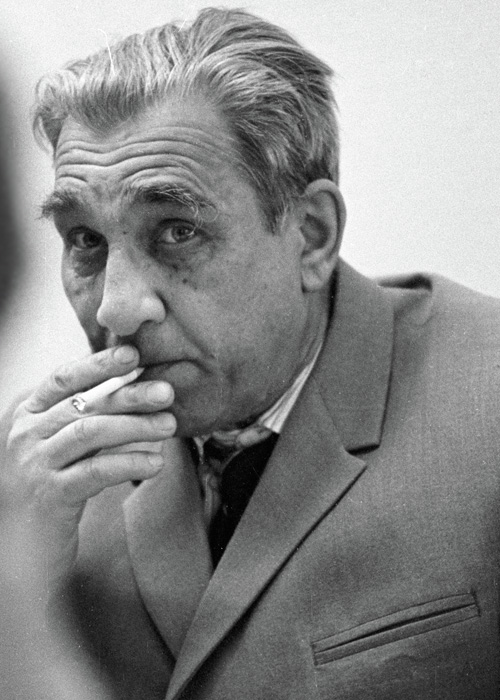 В 1930 году с отличием окончил архитектурное отделение строительного факультета Томского технологического института.
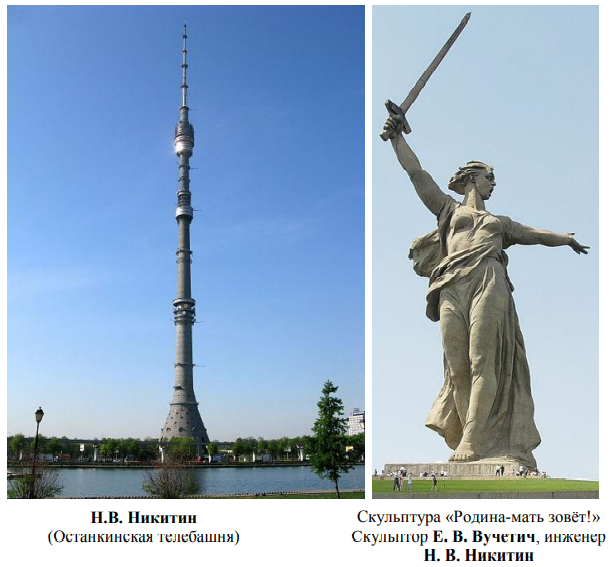 Вывод:
- В России всегда будут строиться дороги, дома, электростанции, трубопроводы, и машина. Это потребует большого количества инженерно-технических работников.
 - Заводы уже сейчас возрождаются. Они переходят в частную собственность, новые владельцы модернизируют оборудование. Нужны будут новые инженеры.
 - Россия является одним из лидеров производства оружия в мире. В оборонной промышленности всегда будут нужны инженеры.
 - В России приступили к изучению и освоению нанотехнологий. На этот проект выделены огромные деньги. Значит, нужны будут инженеры, технические специалисты.
 Давайте обсудим тему сегодняшнего занятия?